鍼灸師のための
講師＆講義
産婦人科医
町田　稔文
・産科の基礎知識
・妊娠中の鍼灸の注意点　他
助産師・鍼灸師
井上　律子
・町田先生の内容をもう少し詳しく
・鍼灸師も注意すべき妊娠中の異常
　　　　　　　　　　　　　　　　　　　など
鍼灸師
小井土　善彦
・産科領域の鍼灸　最新エビデンス
・妊娠期の鍼灸治療の安全性　他
鍼灸あんま指圧マッサージ師
辻内　敬子
・妊娠期の鍼灸治療　～基礎編～
・来院時の注意点　問診　他
　
kickoff Web　party
　配信開始前に講師陣
と参加する皆さんで
士気を高めましょう
（日程:2月26日19時～）

Let's review
視聴可能期間は続きますがひと段落したころに
Webミーティング！
質疑応答や意見の交換会をしましょう
（日程:4月2日19時～　）

※女性鍼灸師フォーラム会員・鍼灸×助産プロジェクト研修参加経験者の皆さんは4000円OFF

※1本20分程度の動画が
講師1人につき３－５本

※講義資料は事前にPDFで配信致します

※動画および資料の無断転用・無断使用を固く禁じます
周産期ケア講座
基礎の基礎編
Webセミナー
おまたせしました！
横浜・福岡・大阪・新潟で
好評を博してきた
あのセミナーがついにWebで配信‼
妊婦さんのケアに自信がない人も知識のおさらいをしたい人も今こそブラッシュアップしたい人も学生さんも
・病院で働く医療従事者との円滑な
　　　　　　　　　　　　　コミュニケーションのために！
・ママさんたちからの信頼度も急上昇！
費用：26000円
3月1日から配信開始
3カ月間見放題！
自分のペースで視聴可能
動画の視聴には【vimeo】への事前登録が必要です
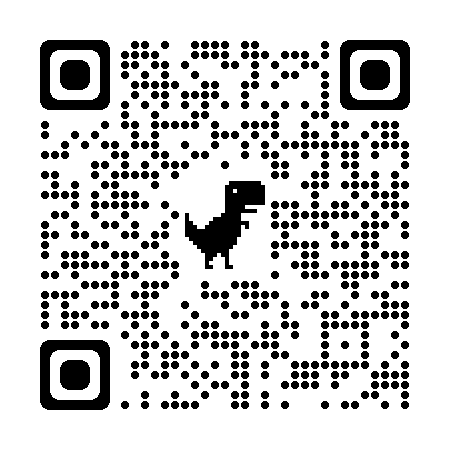 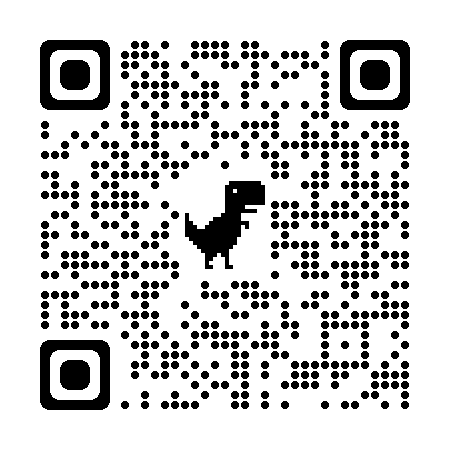 申し込みはQRコード→
または女性鍼灸師フォーラムのホームページからアクセス　googleフォームに必要事項を記入の上、送信してください。
https://women89.com/